Semantisatieverhaal A:
Op maandagochtend zag de conciërge iets bewegen op het aanrecht. Eén mier…. Maar toen hij beter keek… Het stikte van de mieren! Het waren er enorm veel. “Dit is een plaag!” riep hij. De plaag is iets wat voor veel mensen vervelend is, bijvoorbeeld als er heel veel mieren zijn. Hij probeerde ze te verjagen met een veger. Ervoor te zorgen dat de mieren naar een andere plek gaan. Geen succes. Ze kwamen met nog meer. De mieren hadden een voorkeur voor zoet. Dat is wat ze het liefst hebben of doen. De broodjes jam, de honing, zelfs de koekjes van juf Anita waren bezet. De conciërge was van alles bij elkaar aan het scharrelen of bij elkaar zoeken om ze weg te krijgen: azijn, citroen, koffiedik… Maar niks hielp.
“Ze planten zich voort als gekken,” zei hij. Ze krijgen enorm veel kinderen of jongen. “En straks wonen ze nog in de klas!” 
De directeur kwam kijken. “Dit is een ellende,” zei hij. Wat een narigheid, vervelende toestand. “Mieren kunnen ziektes overbrengen (iemand ziek maken) als het aan hun pootjes blijft kleven en het is schadelijk voor het gebouw.” Schadelijk betekent slecht, het maakt dingen kapot. Een bestrijdingsman werd gebeld. Die zette lokaas neer. Veel beter dan een explosief of het spul dat kan ontploffen. Een paar dagen later: alles weg.Op het bord in de lerarenkamer staat nu: “Denk aan de mieren. Sluit alles af!”
A
[Speaker Notes: Woordenoverzicht
verjagen: zorgen dat iets of iemand naar een andere plek gaat
de ellende: de narigheid, de vervelende toestand
een voorkeur hebben voor: het liefst hebben of doen
bij elkaar scharrelen: bij elkaar zoeken
zich voortplanten: kinderen of jongen krijgen
schadelijk: slecht, het maakt dingen kapot
een ziekte overbrengen: iemand ziek maken
de plaag: iets wat voor veel mensen vervelend is, bijvoorbeeld als er heel veel mieren zijn
het stikt van: er zijn enorm veel
het explosief: het spul dat kan ontploffen]
Gerarda Das
Antoinette Duijf 
Mandy Routledge
Francis Vrielink
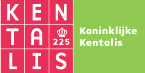 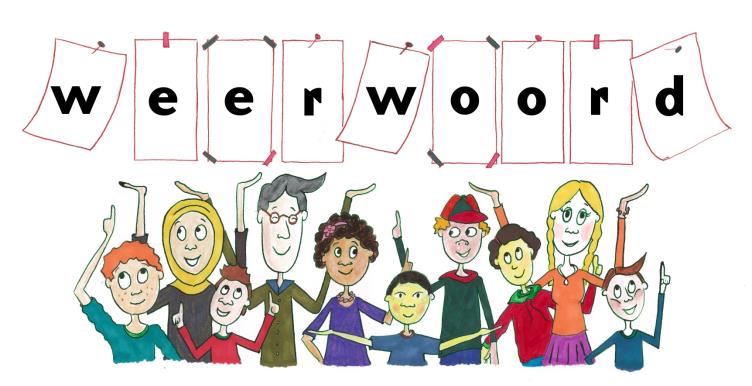 Week 16 – 15 april 2025
Niveau A
het stikt van
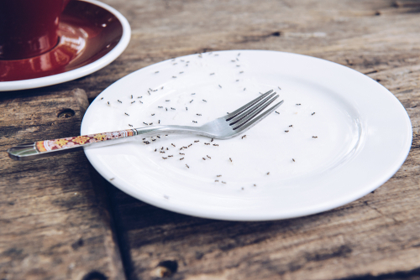 de plaag
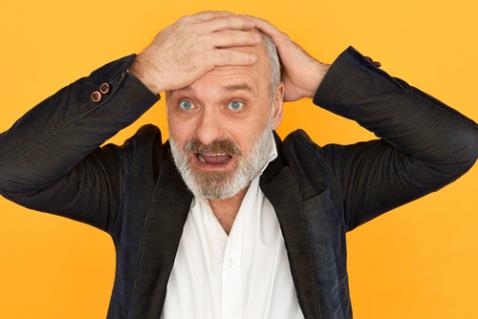 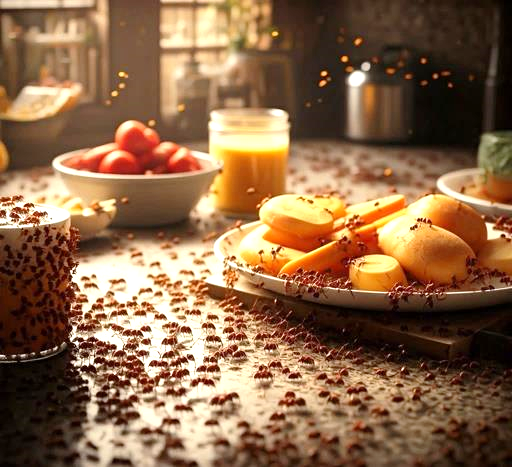 verjagen
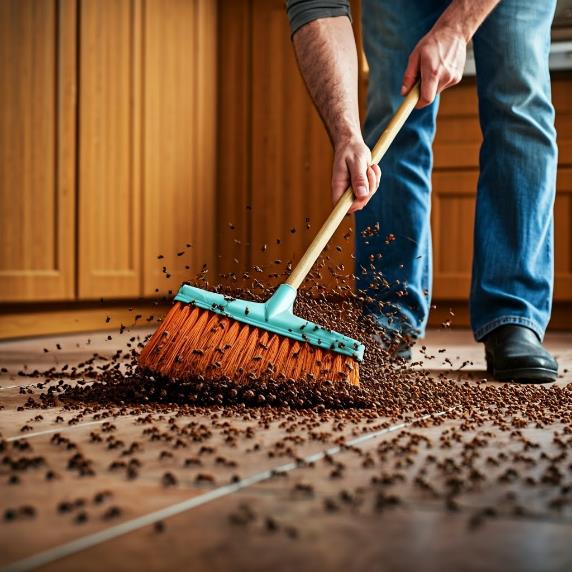 een voorkeur hebben voor
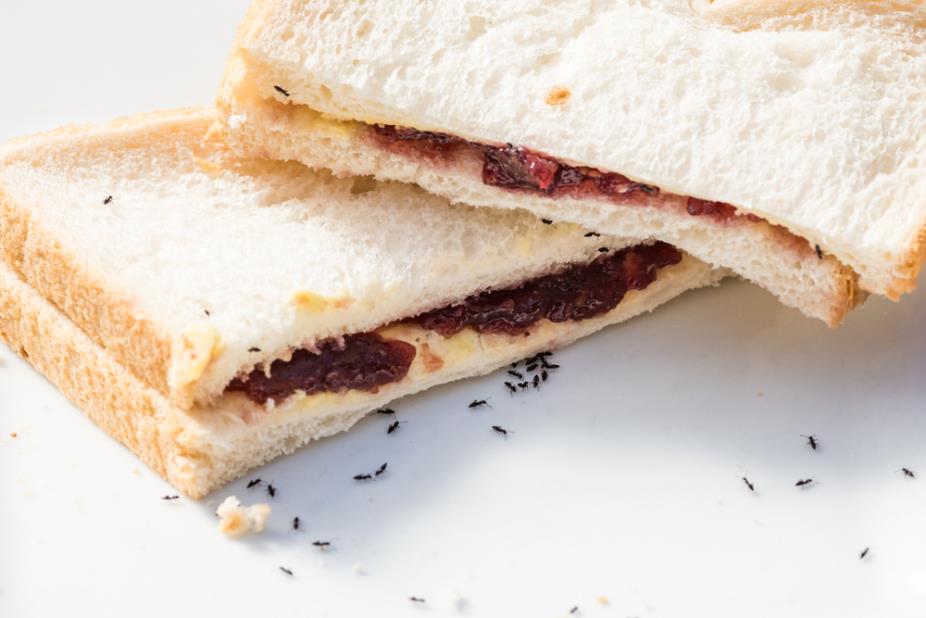 bij elkaar scharrelen
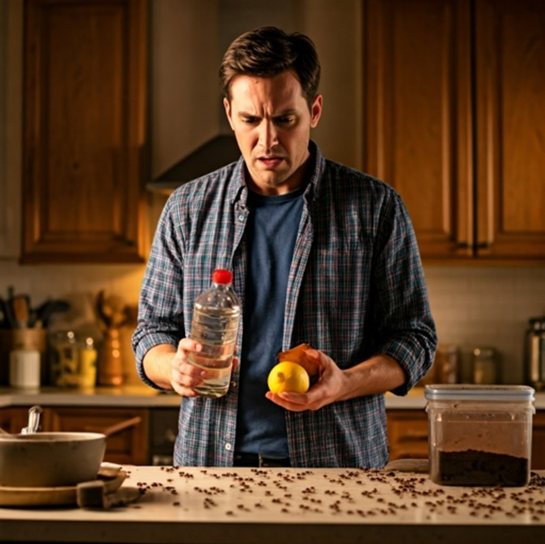 zich voortplanten
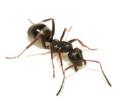 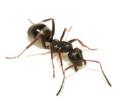 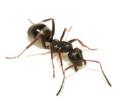 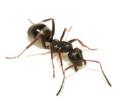 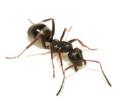 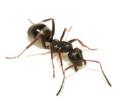 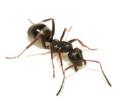 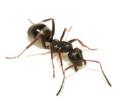 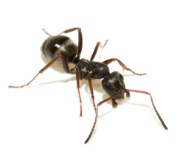 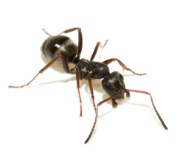 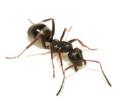 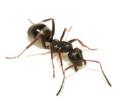 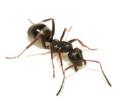 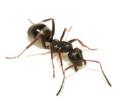 de ellende
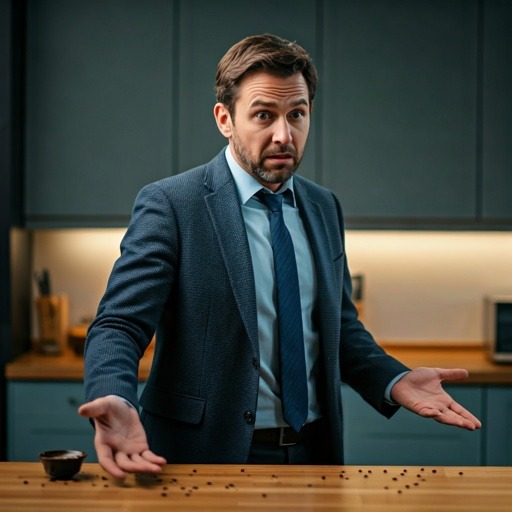 “Wat een narigheid!”
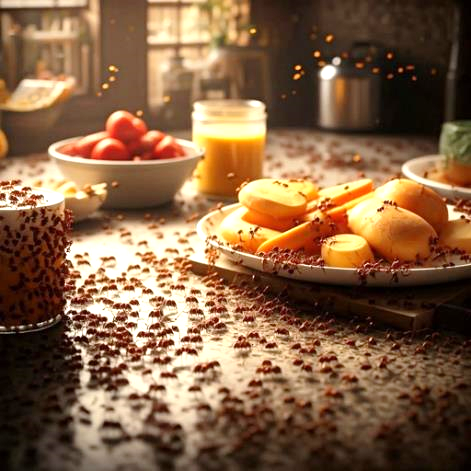 een ziekte overbrengen
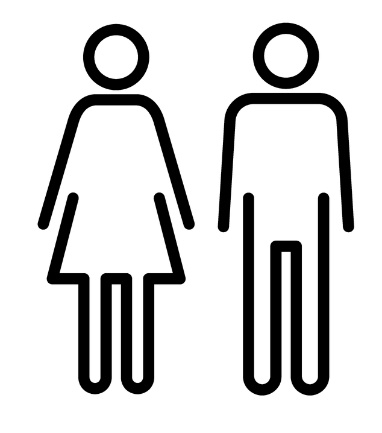 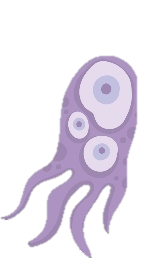 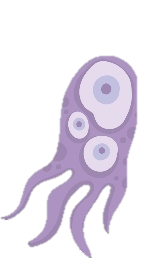 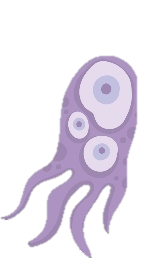 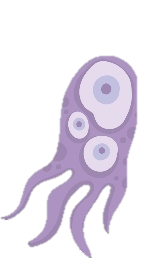 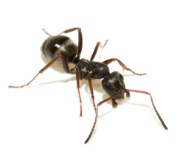 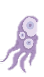 schadelijk
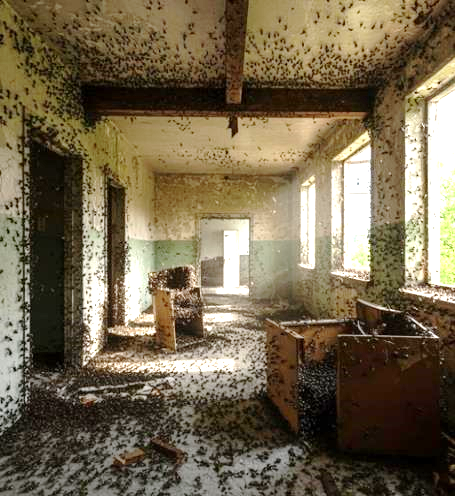 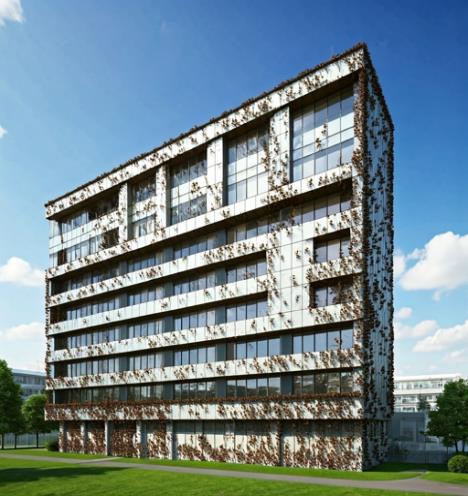 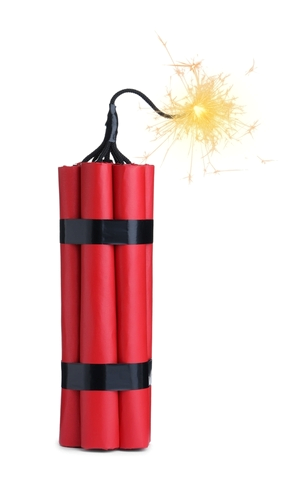 het explosief
Op de woordmuur:
lokken
verjagen
= iets of iemand naar je toe laten komen
 
 
  



Hij probeert zwerfkatten te lokken met brokjes.
= zorgen dat iets of iemand naar een andere plek gaat

 
 
 
   
Deze man probeert de mieren te verjagen met een veger.
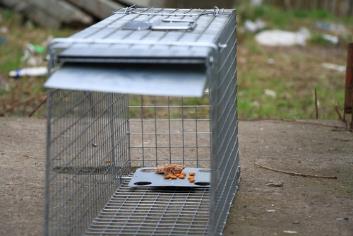 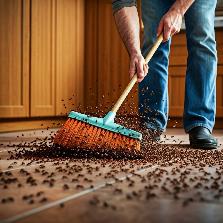 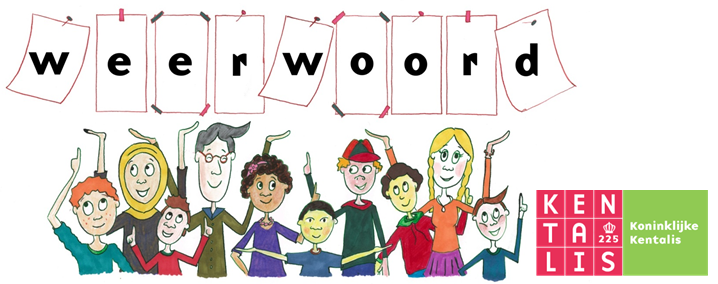 een afkeer hebben van
een voorkeur hebben voor
= iets niet willen doen wat je vervelend of vies vindt
 
 
 



De vrouw heeft een afkeer van vieze doekjes.
= iets het liefst hebben of doen

 
 
 
   


De mieren hadden een voorkeur voor zoet.
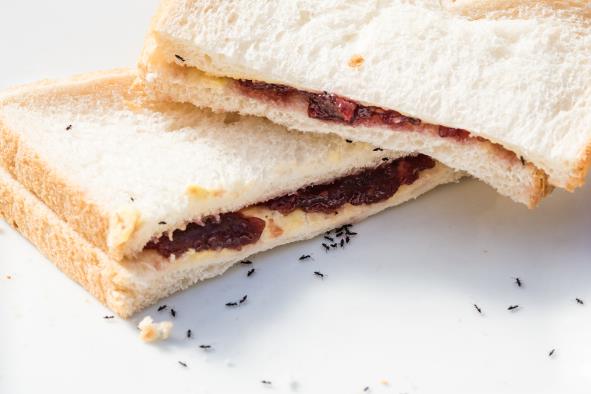 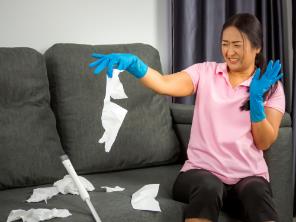 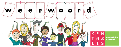 schadelijk
onschuldig
= slecht, het maakt dingen kapot
 
 
  



Een mierenplaag in huis kan schadelijk zijn.
= niet gevaarlijk

 
 
 
 
   

Een paar mieren in je tuin is onschuldig.
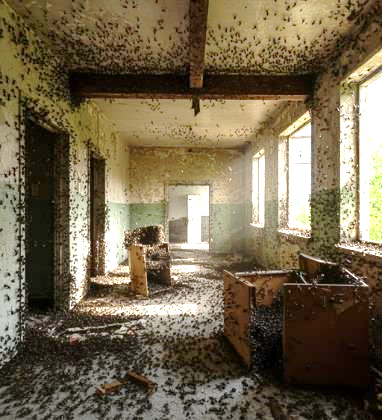 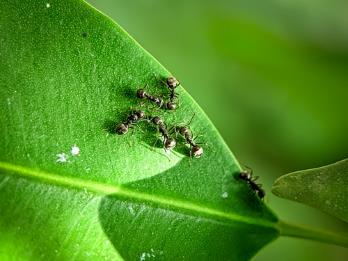 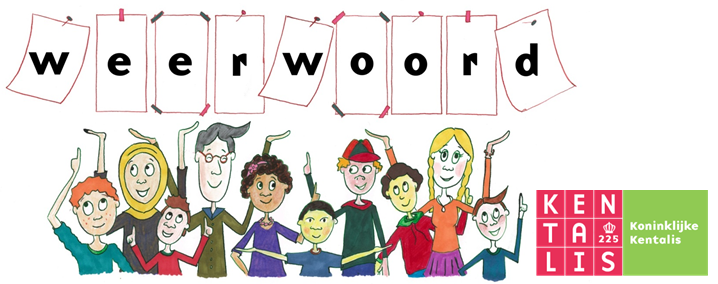 uit elkaar vallen
bij elkaar scharrelen
= uit elkaar vallen in onderdelen  
 
 





De smartphone is in delen uit elkaar gevallen.
= bij elkaar zoeken

 
 
 
   



De conciërge scharrelde van alles bij elkaar.
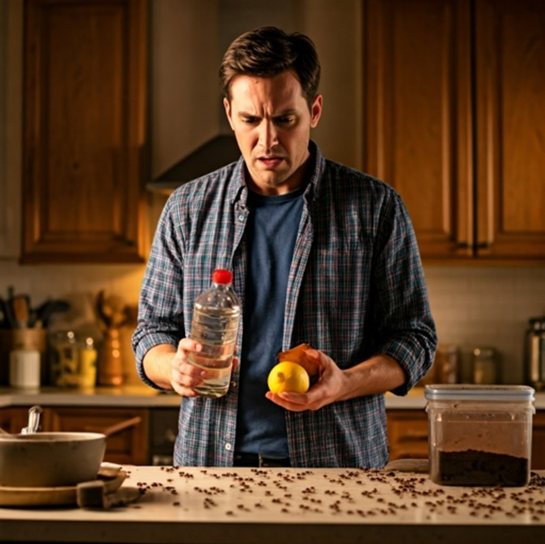 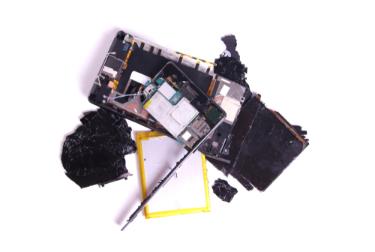 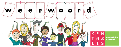 de plaag
= iets wat voor veel mensen vervelend is
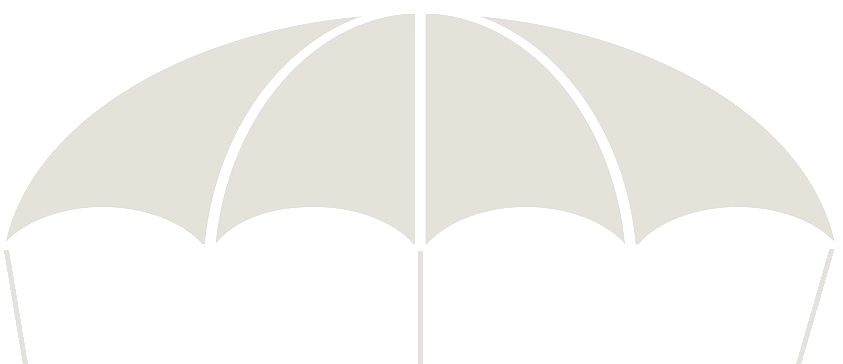 de duivenplaag
de mierenplaag
de muizenplaag
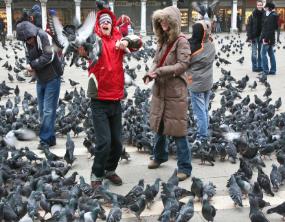 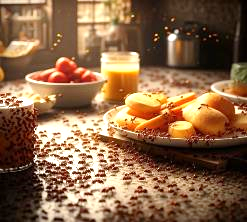 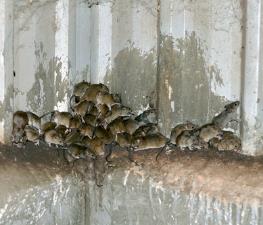 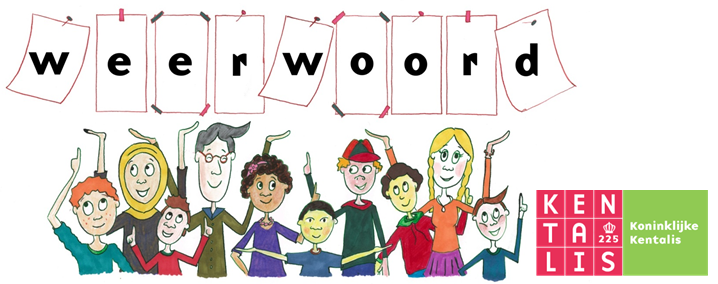 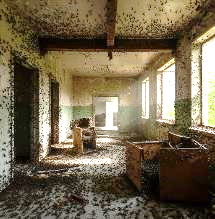 De directeur kwam kijken. “Dit is een ellende,” zei hij.
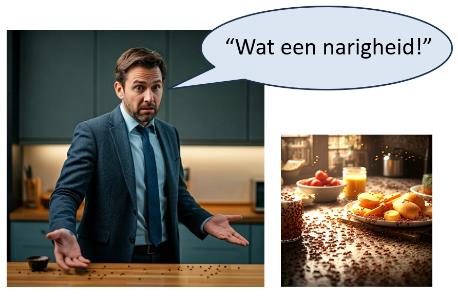 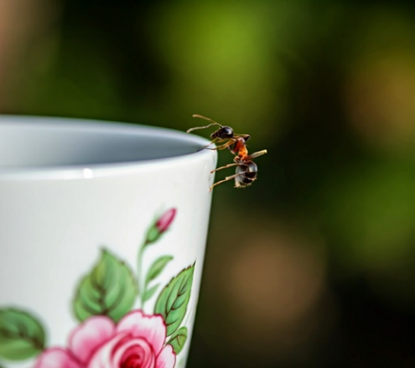 de catastrofe
de ellende
het ongemak
= de narigheid, de vervelende toestand
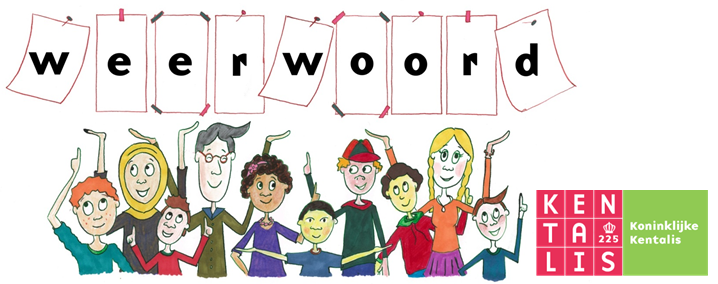 Het stikt van de mieren op mijn bord.
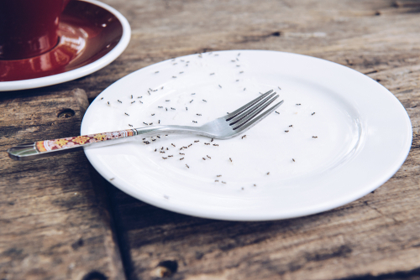 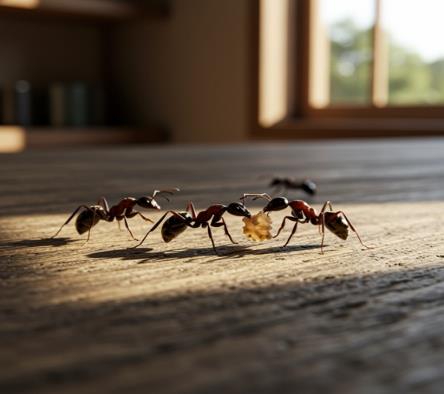 het stikt van
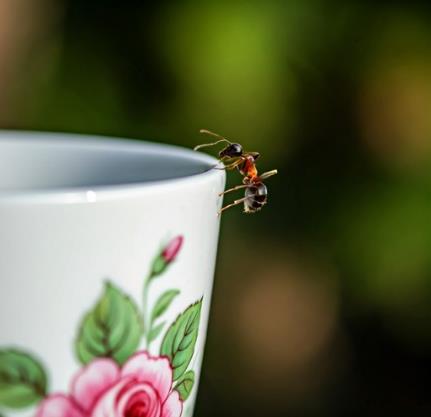 = er zijn enorm veel
enkele
nauwelijks
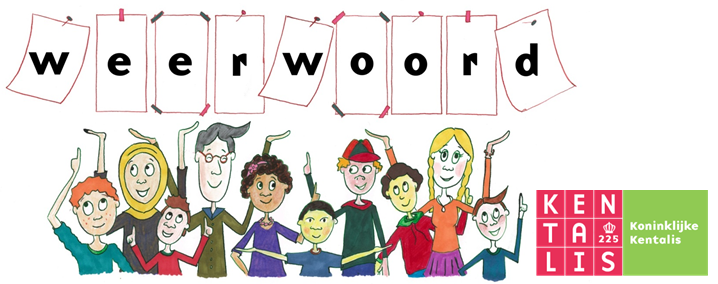 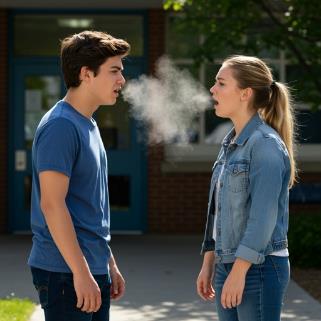 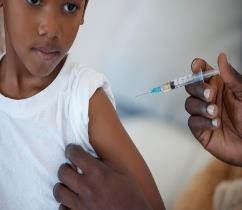 vaccineren
aansteken
een ziekte overbrengen
= iemand ziek maken
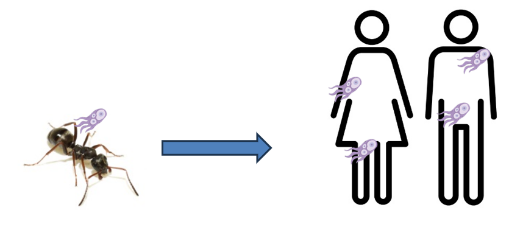 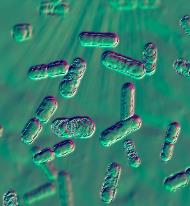 de bacterie
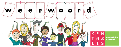 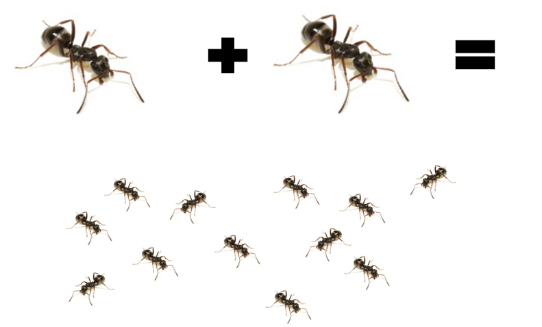 de nakomeling
zich voortplanten
= kinderen of jongen krijgen
de eitjes
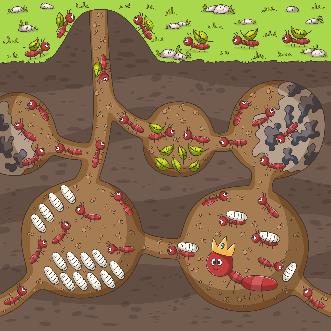 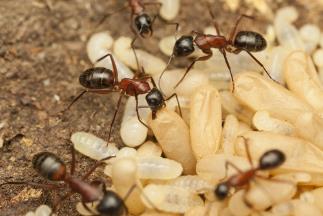 het mierennest
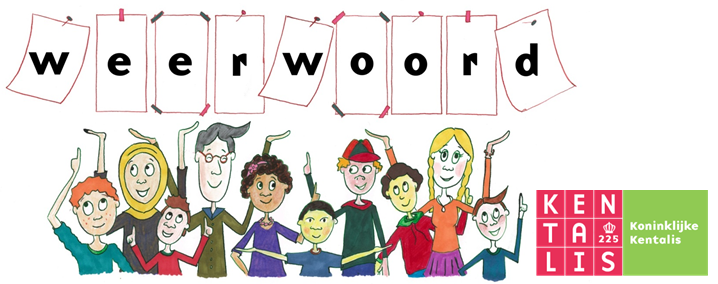 de schade
de ontploffing
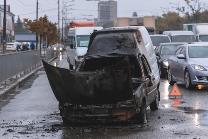 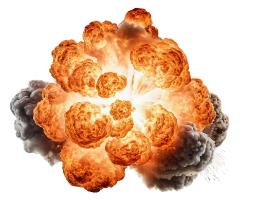 het explosief
= het spul dat kan ontploffen
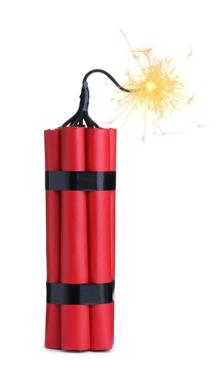 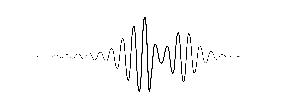 de beving
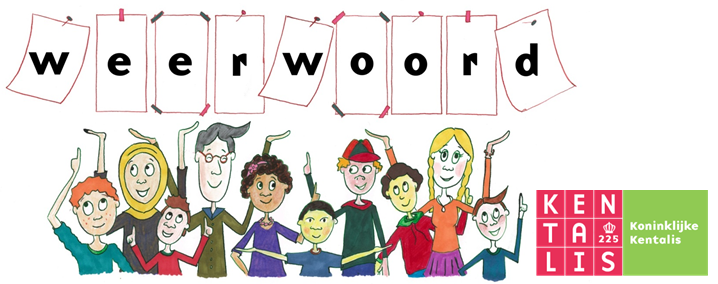